МОЯ РОДИНА
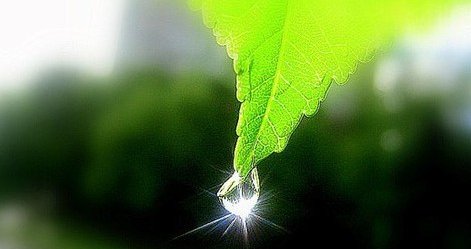 Что значит слово – Родина?Как мне понять его?Что чувствуешь при этом?Может спросить кого?
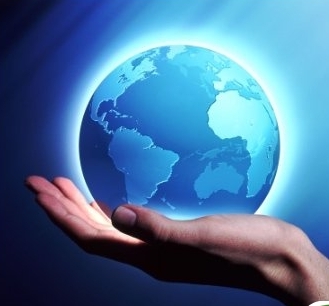 Люблю Россию – славную,Люблю леса, сады.Бродить люблю по улицамИ слышать шум толпы.
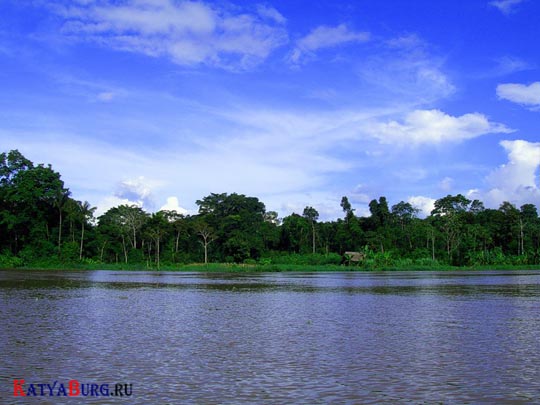 Берёзы, ивы, ели:Всё мило мне – поверь!И птицы, что галделиЩебечут свою трель.
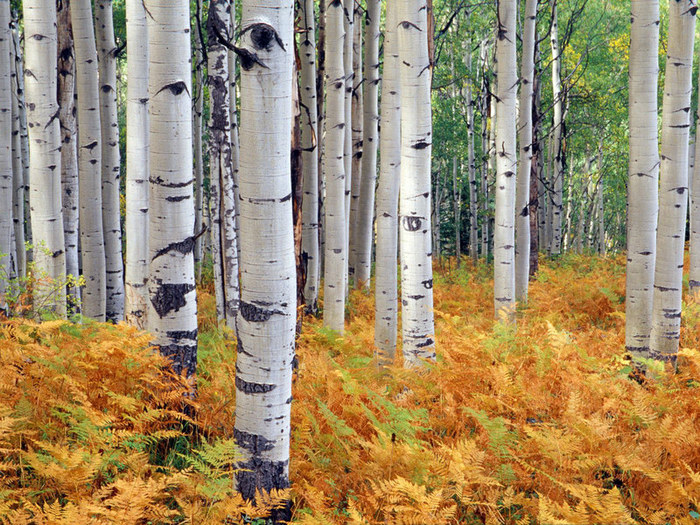 На волге град старинный,Но современный он.И духом новой жизниКонечно окрылён.
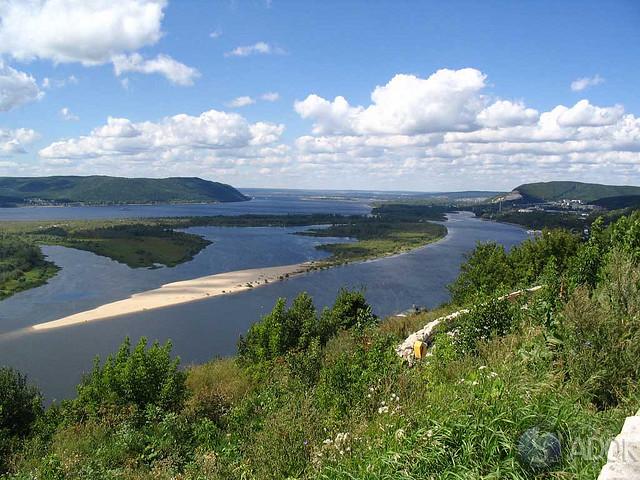 Самара – славный городТой Родины кусок,Что мил и сердцу дорог,Как солнцу колосок.
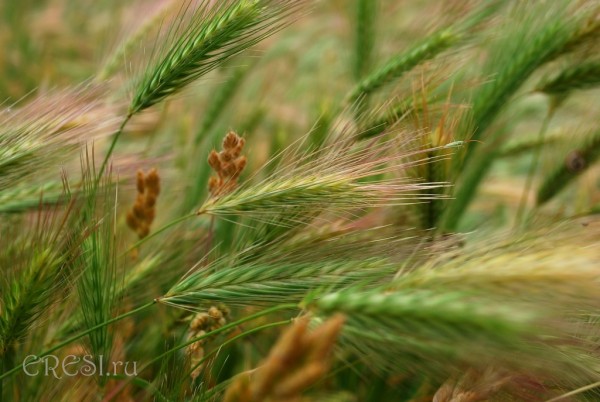 Вот улица и дом мой,И шум машин кругом.И всё это мой край родной,И это отчий дом.
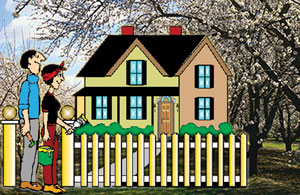 Что будет дальше в жизниНе ведомо познать…Куда б судьба не бросилаМы будем вспоминать:
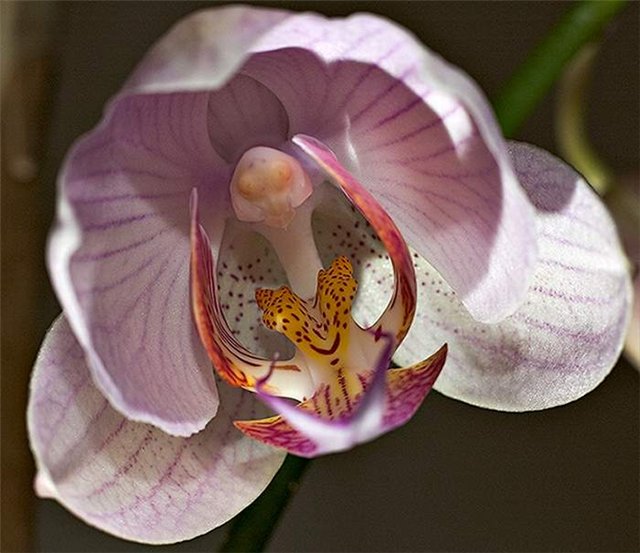 Тот край – родимый, милый,Что знаешь с ранних пор.И добрые слова родных,И долгий разговор.
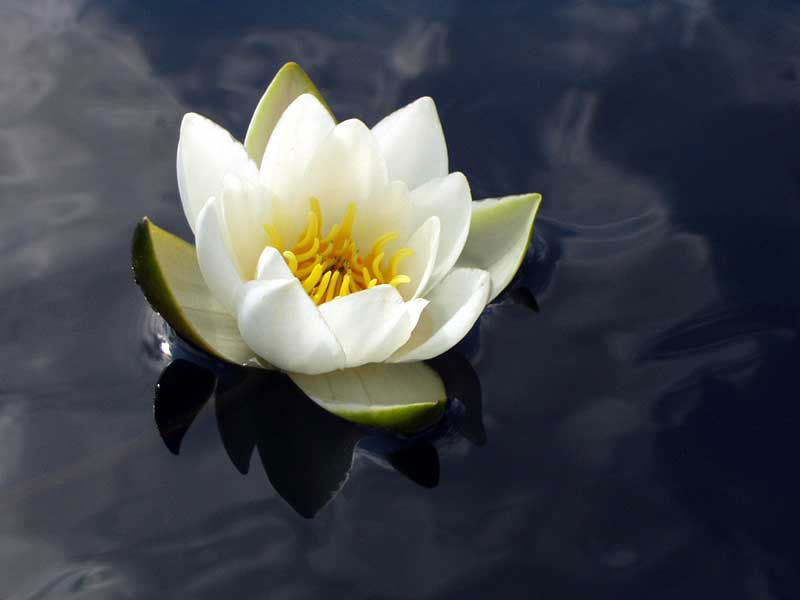 Жизнь мчится круговертью,И где бы не был я –Могу сказать я гордо:«Россия, город мой – вот Родина моя!»
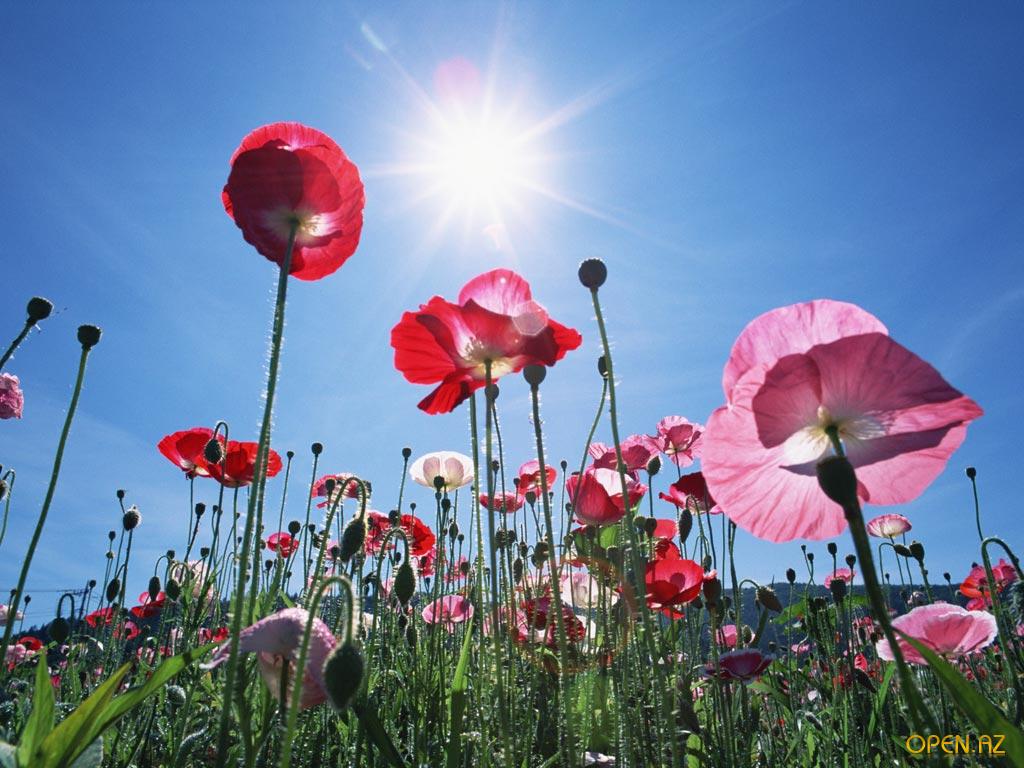 Спасибо за внимание!!!
Над проектом работала: 
Антонова  Елизавета.